Phillipa Silcock
Local Development Orders for Housing
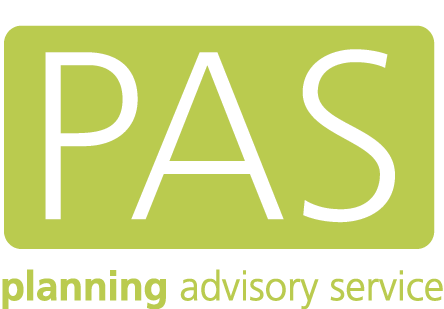 LDOs unpacked
A grant of permission
Flexibility about mechanisms 
e.g. notifications or prior approvals
Unconditional permission or 
subject to conditions
Can permit any kind of 
Development
Can cover any area (but
not across a LG boundary)
Time limited or permanent
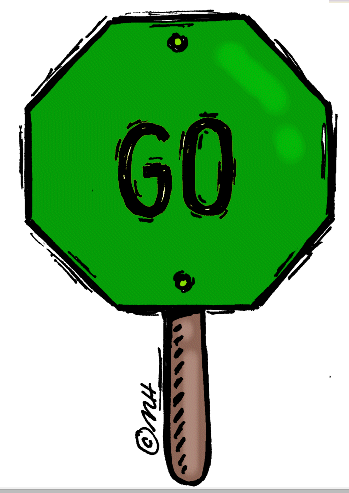 More unpacking
Can’t effect a listed building or a European site
Doesn’t supersede any existing permission
Can still consider an application on the site 
Can revoke or modify an LDO
Development may be liable for CIL
SoS can intervene in the LDO 

MOST IMPORTANT – it’s a mechanism to simplify and speed up, so keep it as simple as possible
Summary of  formal process
Prepare Draft Local Development Order
Prepare a statement or Reasons that includes:
Description of the permitted development
Define the area that it effects
Formal Consultation (list at art. 34 of DMPO)
Publicity
Consider representations
Decision to adopt
Notify the Secretary of State
Some good practice processes
Engage members early in the discussion
Work with the owners of the land – discuss collaboration and possible funding support
Don’t wait for formal consultation to engage the communities 
Talk to stat cons early 
Project planning is critical 
Check your delegated agreement - think of your committee/ council dates
Think about your processes for post LDO.
What can LDOs be used for?
Householder extensions
Extensions to commercial 
Developments in industrial parks
Strategic developments (e.g energy)
Implementing masterplans (e.g. hospitals)
Delivering housing 
	Housing zones
	PAS pilots
	Incentivise grant schemes
	custom build schemes
Making the most of brownfield land
National Planning Policy Framework 
Policy and decisions to encourage re-use of brownfield land with locally appropriate targets
Planning practice guidance 
Importance of helping to bring brownfield land back into use
Government has recently created a suite of initiatives with the objective of increasing use of brownfield land for housing
[Speaker Notes: NPPF
Planning policies and decisions should encourage the effective use of land by re-using brownfield land provided that it is not of high environmental value;
Local councils can set locally appropriate targets for using brownfield land]
Government action to support implementation
Package of measures announced in June 2014 to support development of brownfield land for housing:
 
Funding and guidance to support preparation of local development orders
Consultation on measures to underpin performance 
New powers for Mayoral development orders (London)
Housing Zones
Estate Regeneration
8
The consultation proposals
Consultation covers two broad issues :
Identifying suitable brownfield land, sharing information and monitoring progress
Measures to underpin delivery of local development orders within the specified timeframes (50% by 2017 and 90% by 2020)
The consultation proposals
To see local development orders granting planning permissions for homes in place on over 90% of suitable brownfield land by 2020 (June 2014)
Creating and maintaining an up to date register of brownfield sites suitable for housing
Adopting local development orders to speed up and provide certainty for developers and investors
The consultation proposals
Proposals for data collection and availability
Defining suitable brownfield land: using the NPPF definition  and which meets specific criteria:
Deliverable
Free of constraint
Capable of development
Capable of supporting 5 or more dwellings
Building on existing data collection processes for local plans and SHLAAs the proposal is that data is updated at least once a year and published to an agreed common standard
[Speaker Notes: How to ensure data is up to date?

We need to ensure that data on brownfield is robust. Do not want to impose a top-down approach and would like a system led by local authorities

We want a system that: 

Is easily accessible to developers, members of the public, other authorities and central Government
Is easy for the robustness of the data to be tested
Makes the most of modern technology
Places the least burden on local authorities

Welcome views on how this might be achieved in the responses to the consultation.
Deliverable • The site must be available for development now or in the near future. This will be a site not in current use, or a site in use (though not for housing) or underutilised where the local authority has evidence that the owner would be willing to make the land or buildings available for new housing, provided planning permission can be obtained. Free of constraint • Local planning authorities should not identify as suitable for housing any land which is subject to severe physical, environmental or policy constraints, unless the constraints can realistically be mitigated while retaining the viability of redevelopment. Contaminated land should also be excluded if there is clear evidence that the cost of remediation would be out of proportion to its potential value, making re-development unviable. • The Government attaches great importance to the Green Belt and the National Planning Policy Framework makes clear that the fundamental aim of Green Belt policy is to prevent urban sprawl by keeping land permanently open; the essential characteristics of Green Belts are their openness and permanence. Inappropriate development on brownfield land in the Green Belt should not be approved except in very special circumstances. Capable of development • The site must be in a condition and location that would make it a genuine option for developers: that is, it must be clear to the local planning authority that there would be interest from developers in purchasing the site and building housing there in the near future. Capable of supporting five or more dwellings • This criterion is intended to provide a proportionate threshold and is in line with the Government’s advice in Planning Practice Guidance to local planning authorities when conducting their Strategic Housing Land Availability Assessments. For this reason local planning authority progress in meeting the Government’s 90% objective will be measured in relation to sites capable of supporting five or more dwellings. However authorities should also aim to get permissions in place on smaller sites whenever possible because of their valuable contribution to meeting overall housing supply.]
The Consultation proposals
Measures proposed to encourage progress:
Extending measures similar to the current designation process where authorities do not make sufficient progress in getting LDOs in place on 90% of suitable brownfield land by 2020 (with an intermediate objective in 2017) 
Amend the National Planning Policy Framework so that authorities that have not made sufficient progress would be unable to claim the existence of a five year housing land supply when  considering applications for brownfield development
Existing Support for preparing local development orders
PAS pilots for housing LDOs on smaller sites
 Welwyn Hatfield, Swindon, Teignbridge and North East Lincolnshire 
Web based learning platform – Housingldos.info
 Guidance will be available on PAS website later this year to support wider use of local development orders on smaller sites
Working towards…
Reliability
Cost
LDOs
Trust
Time
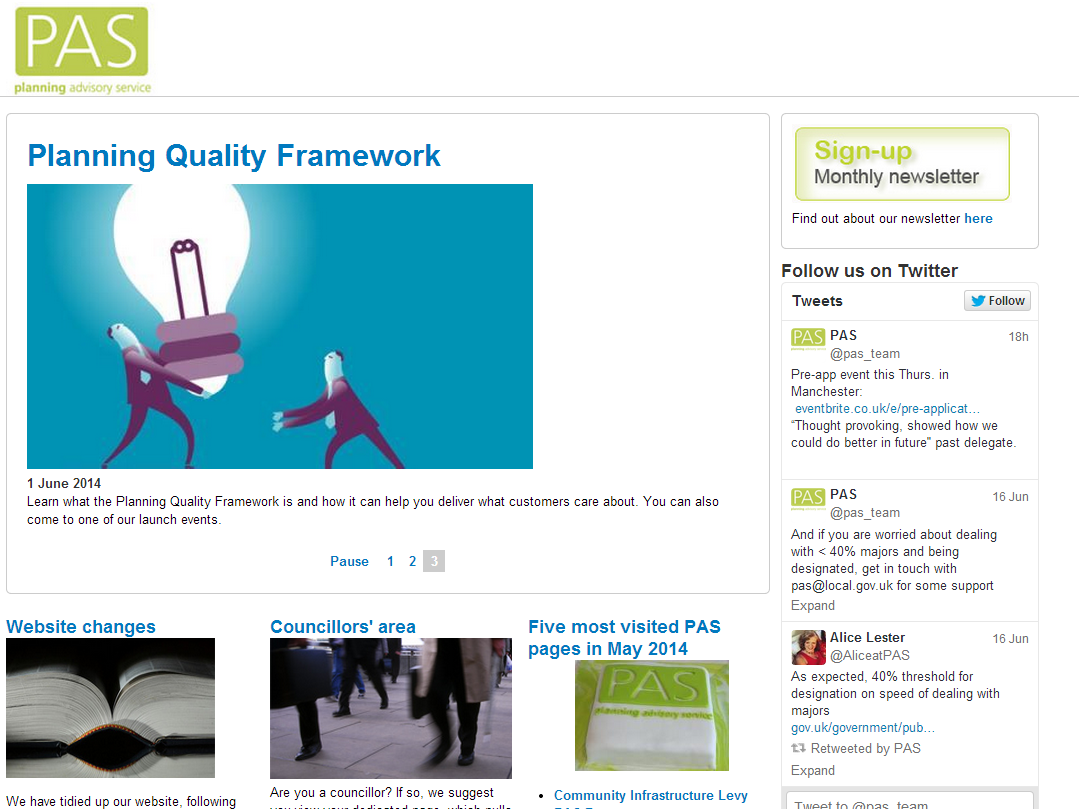 [Speaker Notes: Use our website, sign up for our newsletter, follow us on twitter]
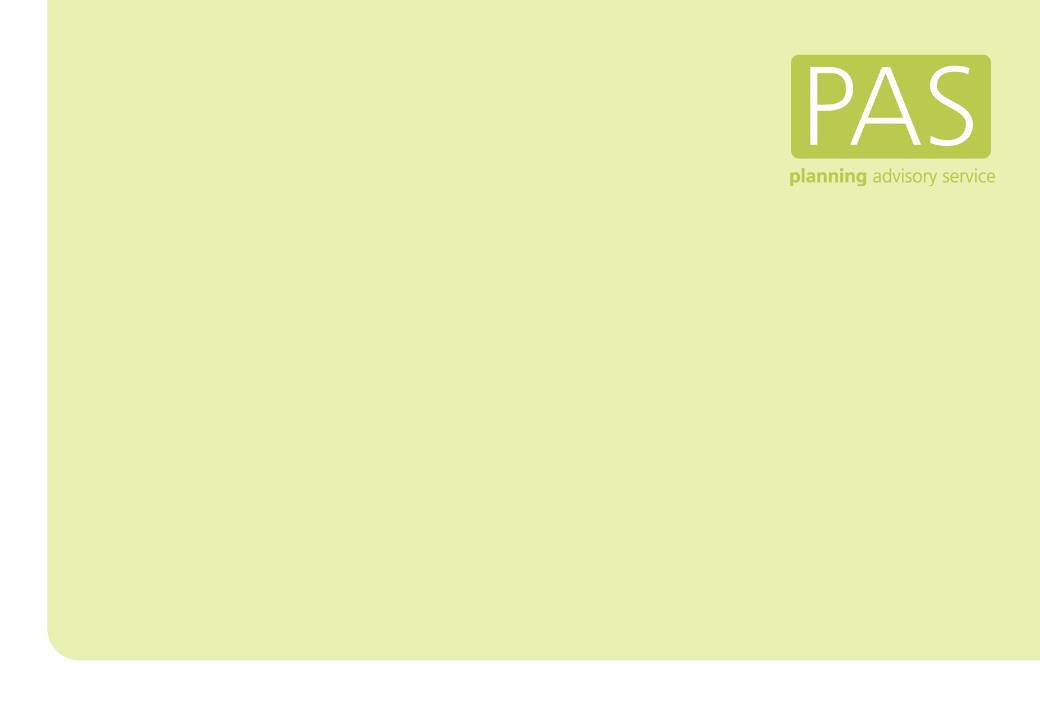 Contact PASemail   pas@local.gov.uk
web     www.pas.gov.uk
phone  020 7664 3000